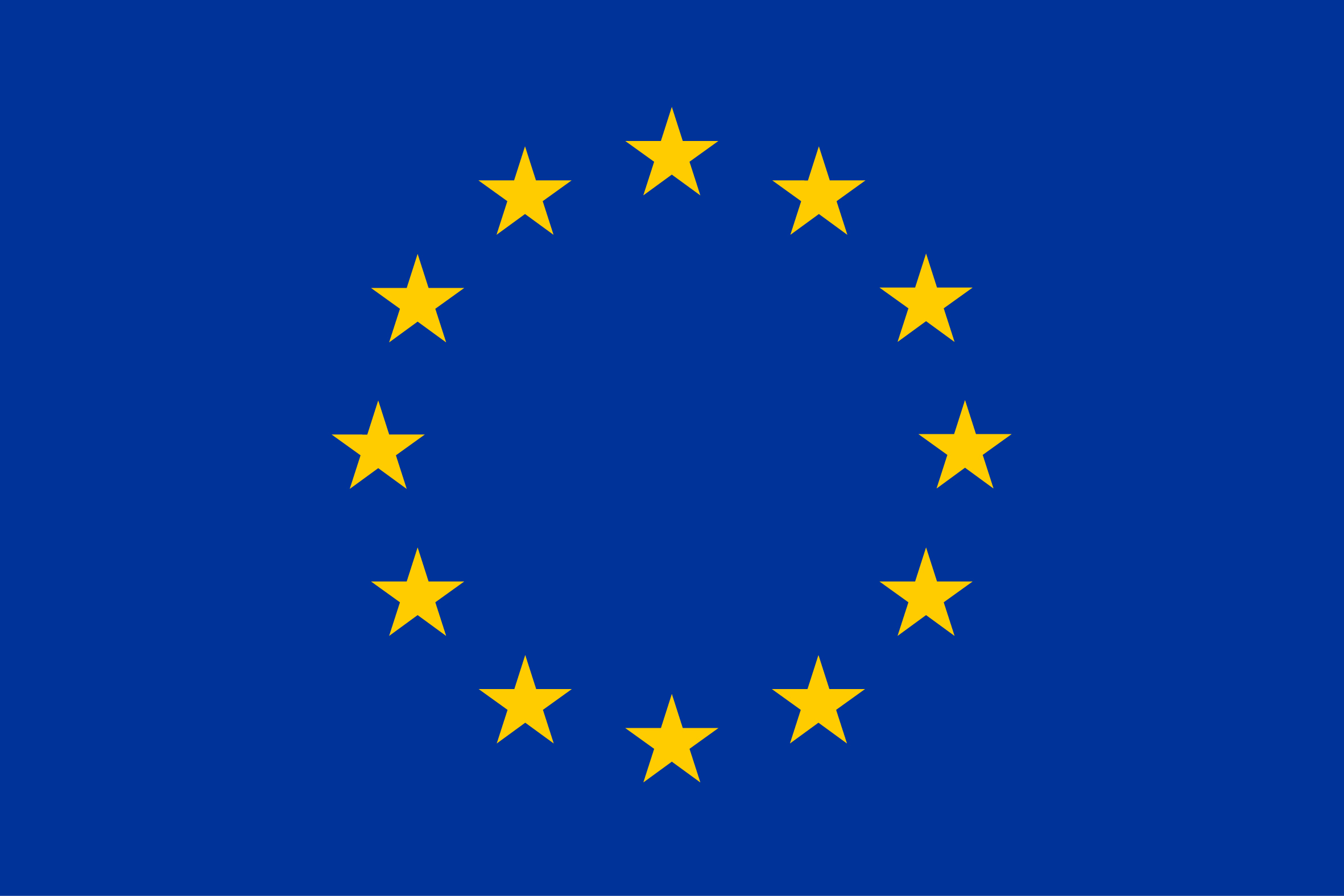 Co-funded by the NER 300 programme
of the European Union